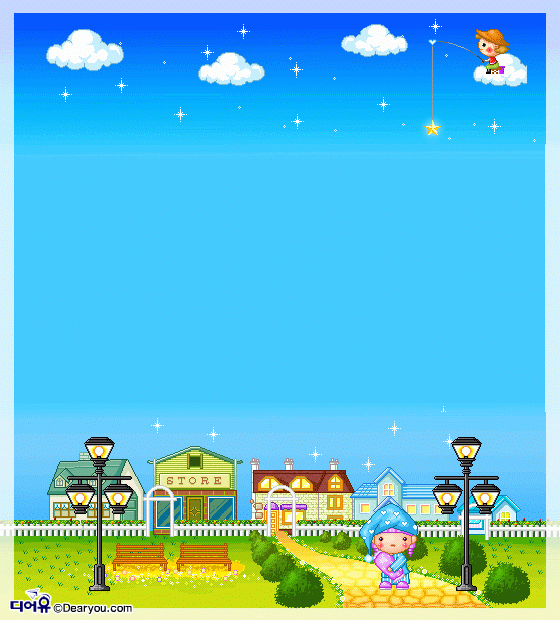 h©n hoan chµo mõng c¸c thÇy c« gi¸o
VÒ dù giê  m«n ©m nh¹c líp 3
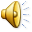 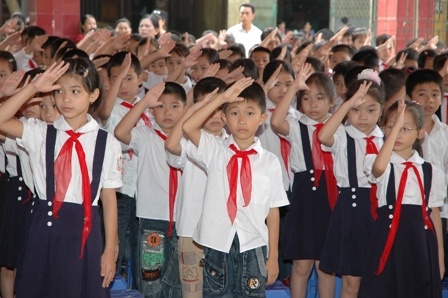 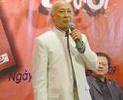 Nh¹c sÜ Phan TrÇn B¶ng
Bµi ca ®i häc
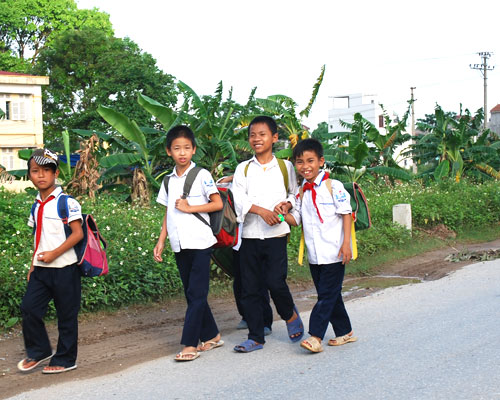 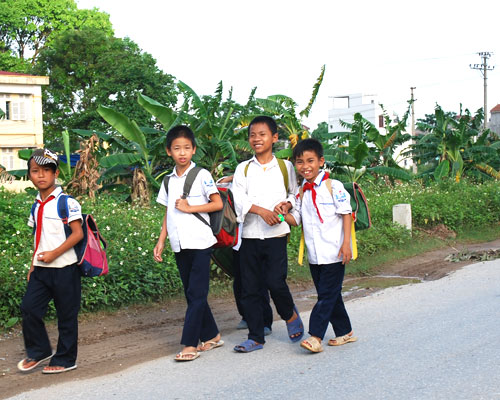 Nh¹c & lêi: Phan TrÇn B¶ng
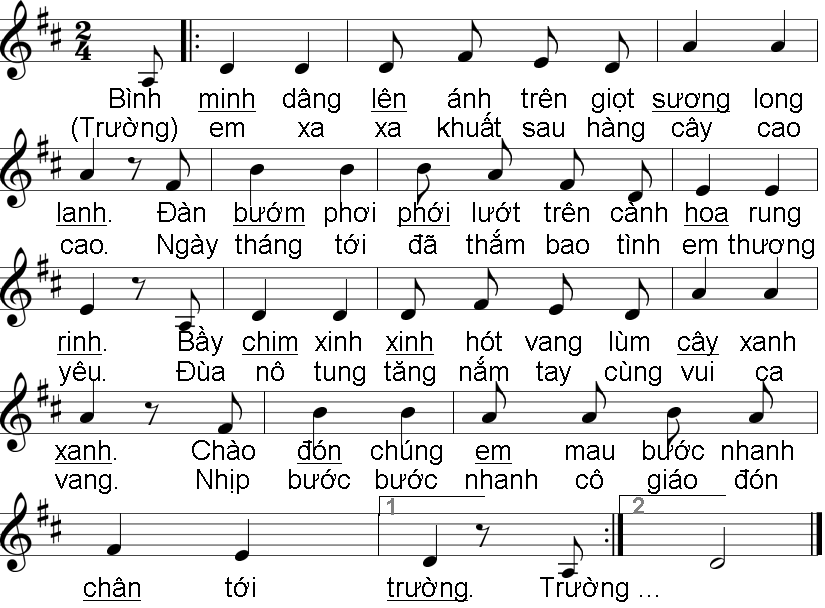 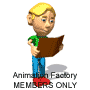 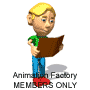 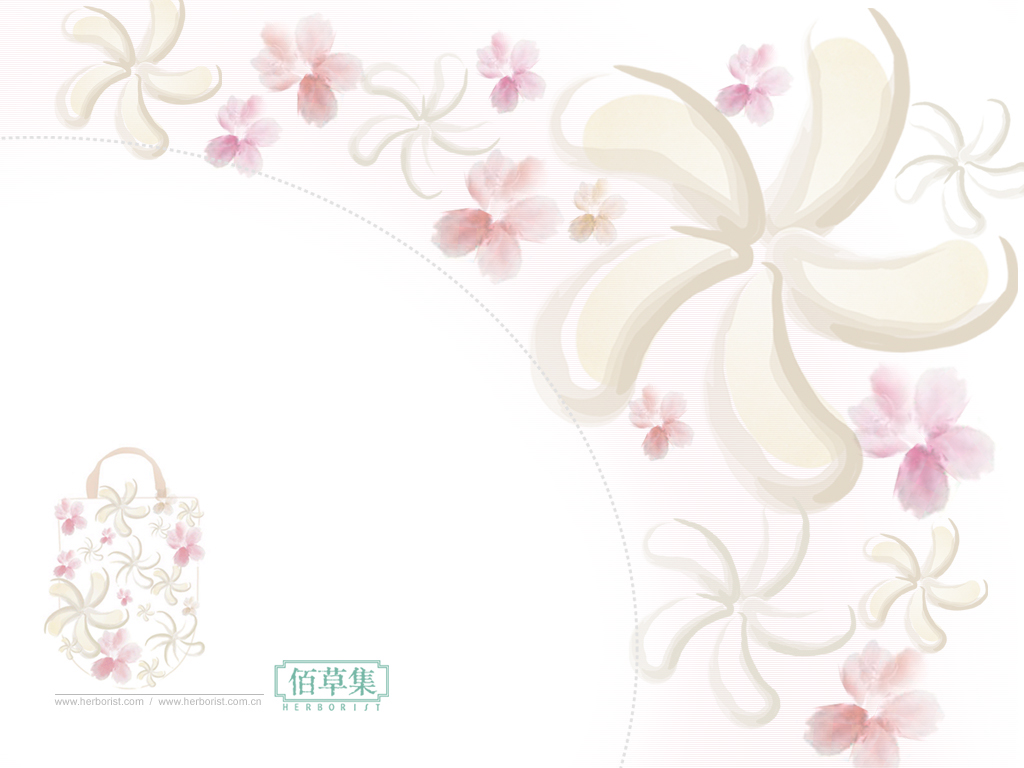 Bµi ca ®i häc
Lời 1
Nh¹c vµ lêi: Phan TrÇn B¶ng
Bình minh dâng lên ánh trên giọt sương long lanh
Đàn bướm phơi phới lướt trên cành hoa rung rinh
Bầy chim xinh xinh hót vang lùm cây xanh xanh
Chào đón chúng em mau bước nhanh chân tới trường.
Lời 2
Trường em xa xa khuất sau hàng cây cao cao
Ngày tháng tới đã thắm bao tình em thương yêu
Đùa nô tung tăng nắm tay cùng vui ca vang
Nhịp bước bước nhanh cô giáo đón em tới trường.
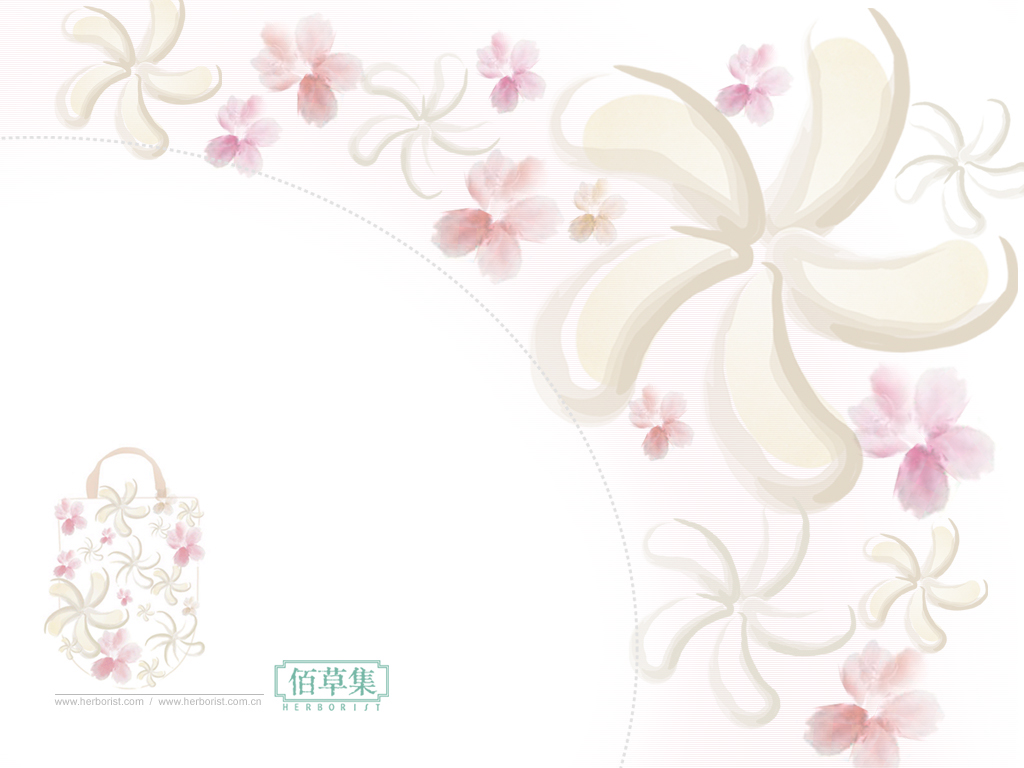 H¸t kÕt hîp gâ ®Öm
Theo ph¸ch:
B×nh minh d©ng lªn ¸nh trªn giät s­¬ng long lanh.
             X         X        X               X                X           X      XX 
§µn b­ím ph¬i phíi l­ít trªn cµnh hoa rung rinh.
             X         X         X                X           X       X      XX 
BÇy chim xinh xinh hãt vang lïm c©y xanh xanh.
            X      X        X                X                 X       X       XX 
Chµo ®ãn chóng em mau b­íc nhanh ch©n  tíi  tr­êng.
             X          X         X                  X                         X       X        X X
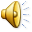 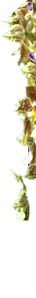 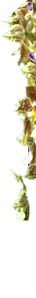 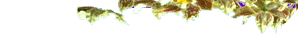 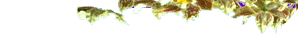 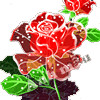 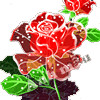 2
4
2
4
2
4
Trß ch¬i ©m nh¹c
1
2
3
Bµi ca ®i häc
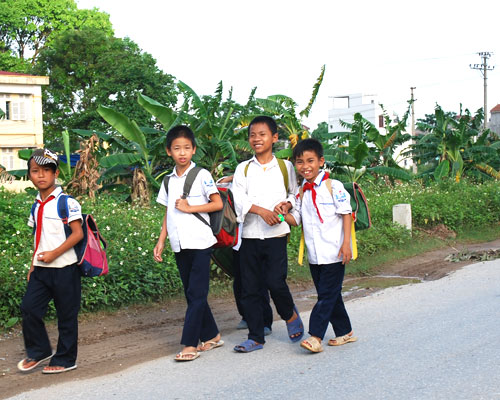 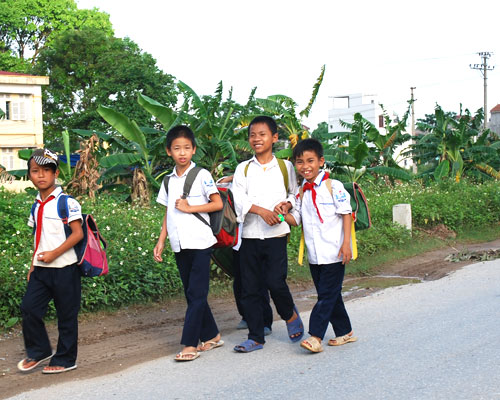 Nh¹c vµ lêi: Phan TrÇn B¶ng
Lời 1
Bình minh dâng lên ánh trên giọt sương long lanh
Đàn bướm phơi phới lướt trên cành hoa rung rinh
Bầy chim xinh xinh hót vang lùm cây xanh xanh
Chào đón chúng em mau bước nhanh chân tới trường.
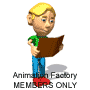 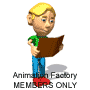 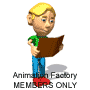 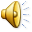 XIN CHÂN THÀNH CẢM ƠN CÁC THẦY CÔ GIÁO
đã đến tham dự giờ học âm nhạc
Ban Giám Hiệu nhà trường
đã hỗ trợ kỹ thuật cho giờ dạy
Chúc các em chăm ngoan, học giỏi
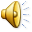 [Speaker Notes: Kết thúc.]